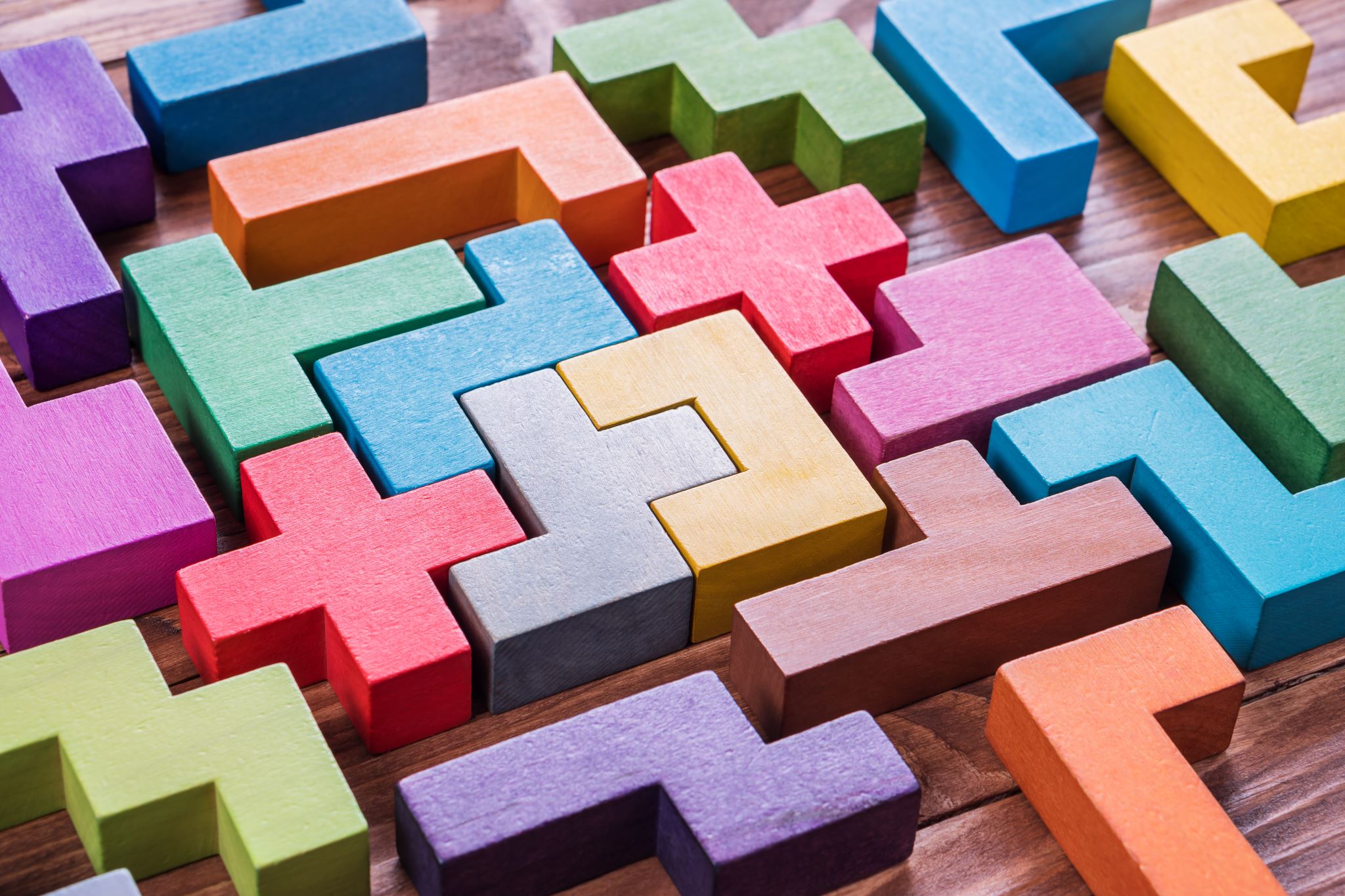 SAAESD Strategic Roadmap
John Davis, University of Florida   Susan Duncan, Virginia Tech  Michael Toews, University of Georgia
Bob Godfrey, University of the Virgin Islands   David White, University of Tennessee
[Speaker Notes: Gary]
SAAESD Programs and Services
Serve as an active and effective advocate for the Southern regional research system at the regional, national and international levels
Provide a forum to identify high priority research opportunities across member institutions
Facilitate the development of and coordinate relevant multistate research activities that address the needs of the Southern Region 
Establish and maintain strong linkages to Extension and related academic, governmental, industrial and private entities
Serve as an internal and external information hub for research activities across the Southern Region
[Speaker Notes: Gary]
SAAESD Strategic Roadmap
Mission
The SAAESD amplifies the collective strengths of our academic institutions to expand the vision and enhance their research capacity to collaboratively provide innovative approaches to regional, national, and global challenges in the food, agricultural, environmental, and life sciences.
 
Vision
Transform agricultural, food, natural resources, and human systems throughout the Southern region for a healthier and more sustainable world through consensus and collaborative discovery, translation, application, and adoption.
[Speaker Notes: Bob]
Stakeholders
SAAESD supports open and broad communication to all stakeholders, including the general public, on the value of research and serves as a trusted source of science-based information.

 Stakeholder Needs:
Active and effective advocacy for the Southern regional research system
High priority regional research in food, agriculture, and natural resources 
Effective coordination with Extension, academics, government, industry and private entities
Forum for information exchange, training, and communication
[Speaker Notes: Bob]
Stakeholders
[Speaker Notes: Bob]
Five Focus AreasFocus Areas…lead toDesired Results…to attain Goals…toward theVision
[Speaker Notes: Michael]
Focus area 1: Collaborative Discovery
[Speaker Notes: Michael]
Focus area 1: Collaborative Discovery
Strategies: 
Establish regional research priorities, promoting the development of complementary research platforms and topics to facilitate collaborative research in areas of regional importance.
Leverage the strengths of specialized faculty and facilities from multiple Southern land-grant institutions to address complex problems that are beyond the capacity of a single SAES. 
Continually assess the Southern Multistate Research projects portfolio to minimize redundancies and identify gaps as opportunities to create new projects. 
Address emerging issues in the context of the Southern regional priorities through proactive leadership.
Promote convergent, systems-level approaches to broaden the scope of our science.
[Speaker Notes: Michael]
Focus area 2: Strategic Alliances
[Speaker Notes: Michael]
Focus area 2: Strategic Alliances
Strategies: 
Coordinate and promote research initiatives that leverages unique or specialized resources among SAAESD member institutions.
Utilize the strengths of all components of the land-grant mission by facilitating partnerships with regional land-grant university associations to advance shared priorities, focusing on ASRED, S-APS, and SRDC. 
Engage and seek out opportunities for collaborative research and graduate student programs with the 1890 land-grant universities and ARD.
Leverage the assets of our land-grant institutions and missions to engage, inform, and influence the dialog of regional, national, and global governmental agencies, including federal funding agencies.
[Speaker Notes: Michael]
Focus area 3: Enhancing Reputation
[Speaker Notes: John]
Focus area 3: Enhancing Reputation
Strategies: 
Increase stature of faculty in the region as reflected by the number of faculty who are recognized by societal honorifics. 
Integrate institutional research strengths across the regional to increase competitiveness for research centers of excellence. 
Encourage active participation in ESCOP and APLU leadership and activities as a mechanism for directors to better understand and influence the national research agenda.
Build a culture of award nomination from the SAES and share successful strategies.
[Speaker Notes: John]
Focus area 4: Effective Advocacy
[Speaker Notes: John]
Focus area 4: Effective Advocacy
Strategies: 
Advocate for research support on behalf of member SAES primarily through active participation in the APLU BAA and engaging other regional associations.
Develop a regional communications strategy bridging local and national efforts to effectively convey the impact and value of our research programs within regional and national contexts.
[Speaker Notes: John]
Focus area 5: Creating Impact
[Speaker Notes: John]
Strategies: 
Promote high-quality research that is relevant to end-users to enrich and sustain the forestry, natural resources, agriculture and food systems, and communities of the Southern Region. 
Identify priorities and mobilize research projects that address immediate and long-term growth opportunities in the Southern region
Increase size and diversity (i.e., including and beyond USDA) of our respective research funding portfolios.
Develop leadership necessary to drive research opportunities that are of particular importance to the Southern region, focusing on economic growth, sustainability, and community enrichment.
Focus area 5: Creating Impact
[Speaker Notes: John]
Four Overarching Goals
[Speaker Notes: Susan]
Goal 1 - Increase scope, diversity and relevance of our collective research portfolios
Strengthen our current relationship with USDA-NIFA by continuing to address high priority research aligned with their goals, and forge new relationships with other funding agencies. 
This requires a commitment to collaboration, identifying high-priority research areas where, as a region, we can build on specialized strengths of individual SAES to make impact. 
To what extent is this goal relevant for SAAESD?
91% greater 	9% neutral		----------
[Speaker Notes: Susan]
Goal 2 - Strengthen collaborative research that has regional relevance
Broaden the scope of activities we support to elevate and extend beyond Multistate Research projects, promoting science-based decision support to address the complex, multifaceted challenges facing agriculture and life sciences. 
Building on areas of synergy among SAESs and incentivizing collaborations will make us more competitive for research funding and stimulate the formation of regional centers of excellence. 
Likewise, strategic investments in Multistate Research projects can provide incentives to engage in competitive grant programs. 
To what extent is this goal relevant for SAAESD?
100% greater		----------		-----------
[Speaker Notes: Susan]
Goal 3 - Support and develop excellent human capital
Create opportunities to enhance the recognition and visibility of our faculty at the regional and national levels. 
Encourage a diverse and inclusive workforce and support regional initiatives for professional development and regional leadership training of directors and faculty at all career stages. 
Engage graduate students and postdoctoral researchers by providing regional opportunities to broaden their professional experiences.
To what extent is this goal relevant for SAAESD?
80% greater		20% neutral		----------
[Speaker Notes: David]
Goal 4 - Showcase member successes, both internally and externally
Increase the clarity, consistency, and scale of messaging coming from our research programs by speaking with a coordinated voice on regional issues that complements, reinforces and elevates messages from our respective universities. 
The scope of our individual communications can be broadened by engaging communicators from our member institutions to effectively network and provide substantive and regular information to generate impactful products.
To what extent is this goal relevant for SAAESD?
73% greater		27% neutral		----------
[Speaker Notes: David]
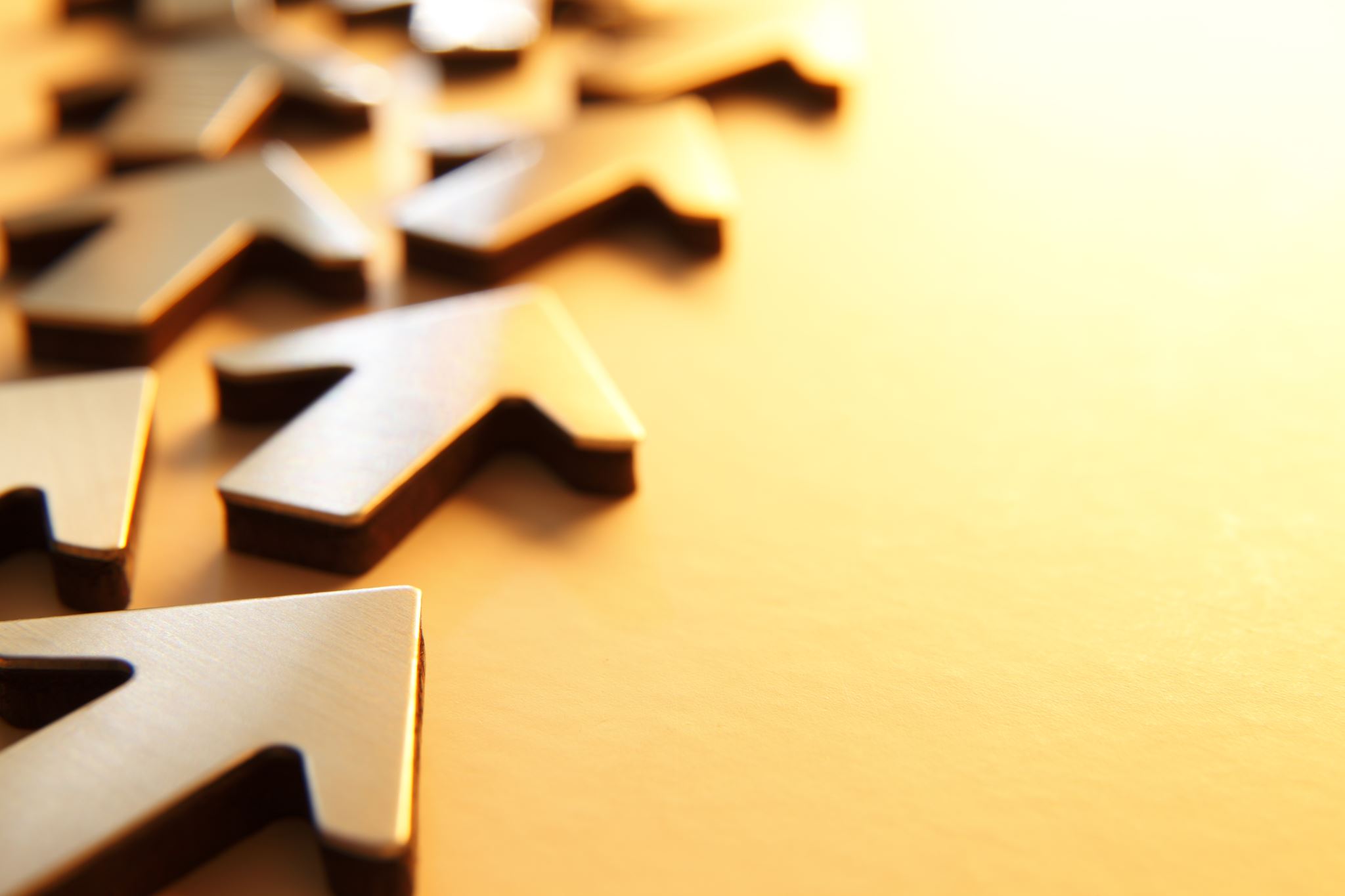 Annual Action Plans
A Strategic Roadmap Implementation Team will develop annual action plans to:
Identify and prioritize specific needs based on input from Southern Advisory Committees, key stakeholders, and members
Identify, update, and prioritize emerging opportunities within the five focus areas
Evaluate accomplishments and develop annual action plans to support the goals
Monitor progress, evaluate results, and share recommendations with SAAESD members
[Speaker Notes: Gary]